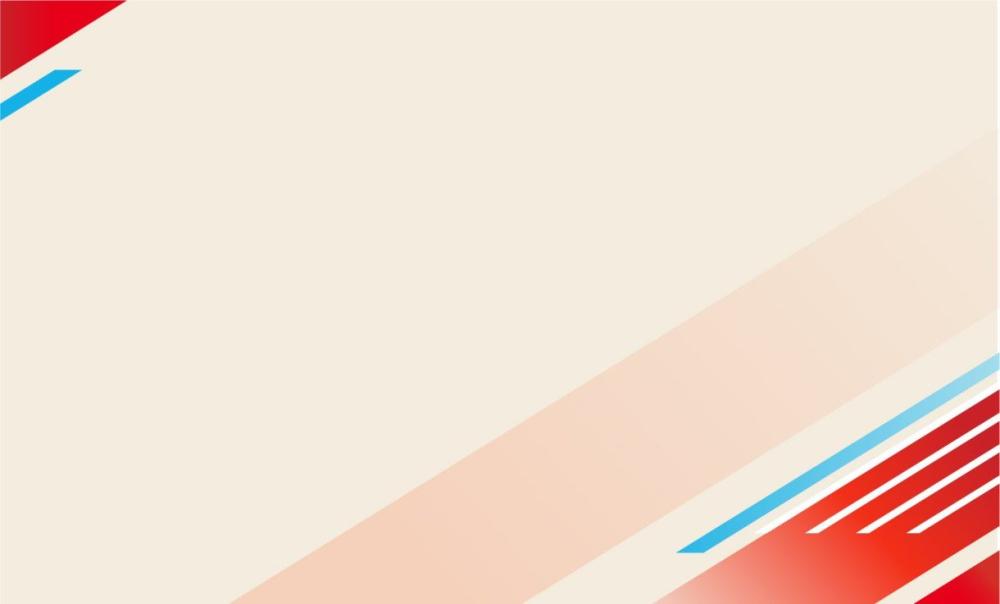 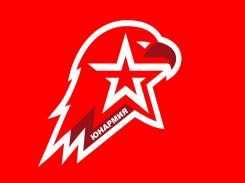 Муниципальное автономное образовательное учреждение 
средняя общеобразовательная школа №76 имени 
4-го Гвардейского Кубанского Казачьего Кавалерийского корпуса
Гражданско-патриотическое воспитание молодежи черезсистему внеурочной деятельности военно-патриотического движения учащихся «Юнармия»
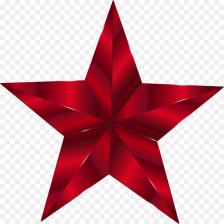 Авторы:
Мельникова В.В.,
Учитель английского языка МАОУ СОШ №76, классный руководитель класса «Юнармия»

Шишов А.Л., 
учитель истории МАОУ СОШ №76, руководитель кружка «Юнармия»
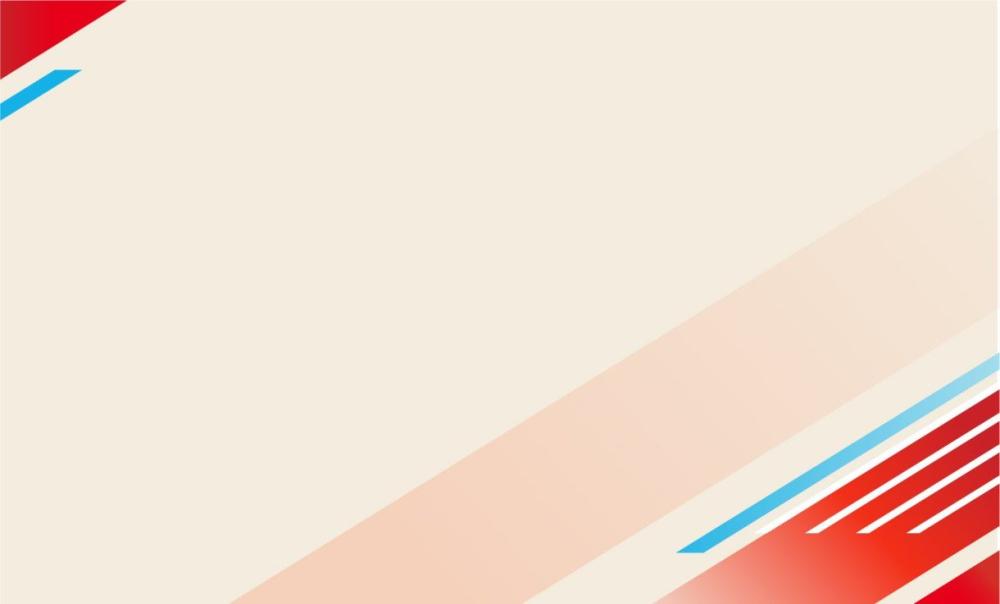 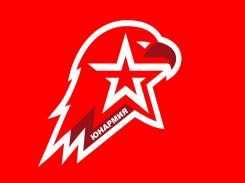 Актуальность проекта обоснована тем, что в связи со сложной международной обстановкой необходимо решить проблему патриотического воспитания детей и молодежи.  
Практическая значимость проекта основана на том, что: выпускники –«юнармейцы» смогут применить полученные знания и полученный опыт в высших учебных заведениях путём основания новых организаций и участия в различных военно-патриотических, спортивных, интеллектуальных, творческих и туристических мероприятиях на более высоком уровне.
Новизна проекта заключается в том, что она предлагает комплексный и универсальный подход к работе с участниками движения. Предлагается дифференцированный подход и углубленное изучение каждого направления для дальнейшего определения в выборе гражданской или военной специальности, также она обусловлена внедрением новых видов и форм деятельности в каждом из направлений и подготовке и реализации собственных проектов.
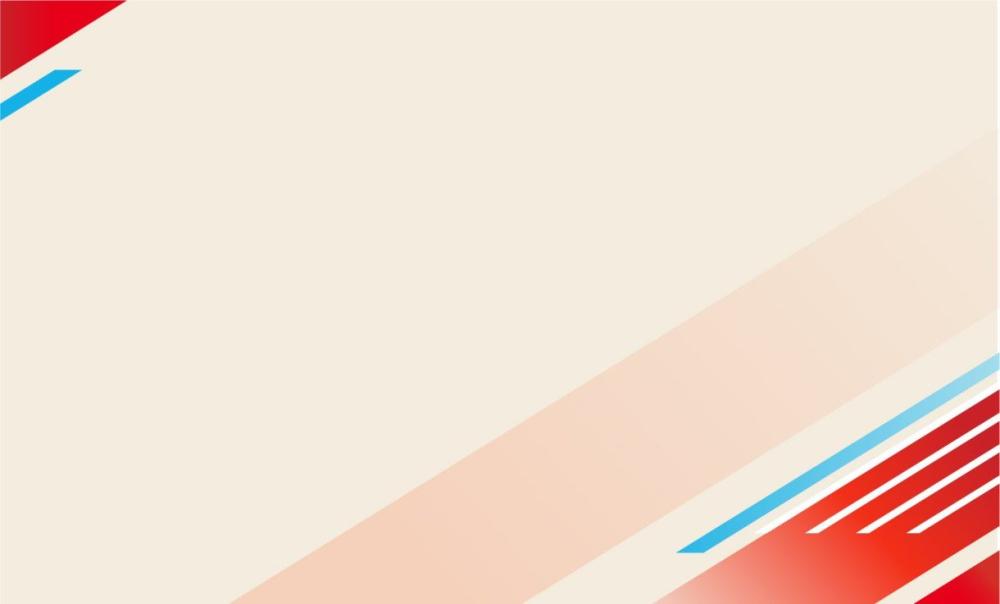 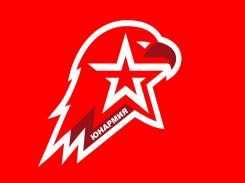 Цель проекта
Разностороннее военно-патриотическое, гражданское и нравственное воспитание, поддержка в молодёжной среде государственных и общественных инициатив. 
Совершенствование личности детей и молодежи, формирование сплоченного и дружного коллектива, подготовка к службе в Вооруженных силах Российской Федерации.
Основные задачи для успешной реализации поставленной цели:
гражданско-патриотическое нравственное воспитание учащихся
изучение истории и географии России и Родного края
изучение военно-патриотического наследия России
повышение уровня физической подготовленности
развитие творческих способностей учащихся
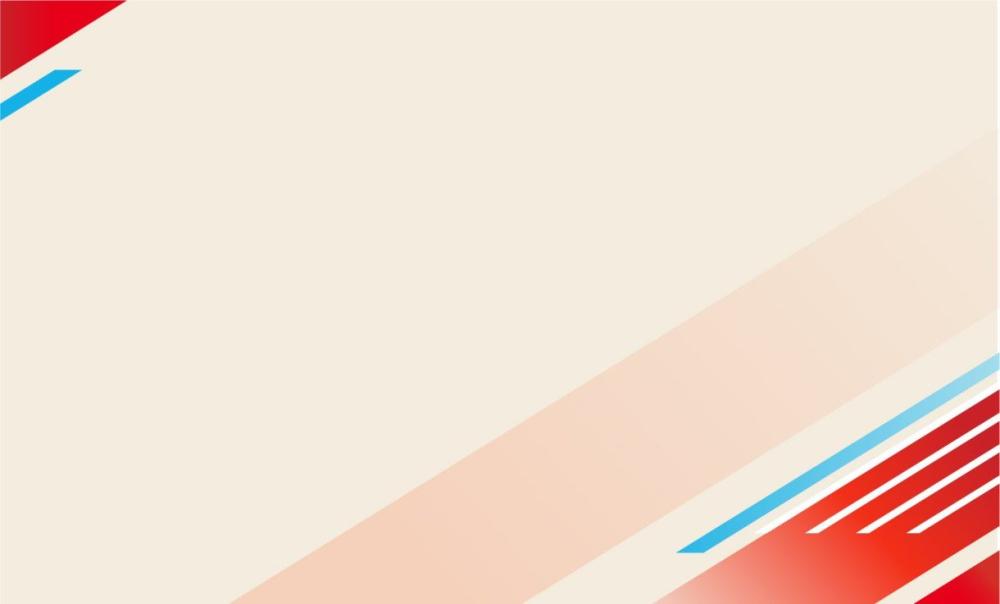 Посвящение в юнармейцев
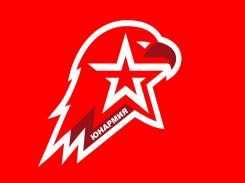 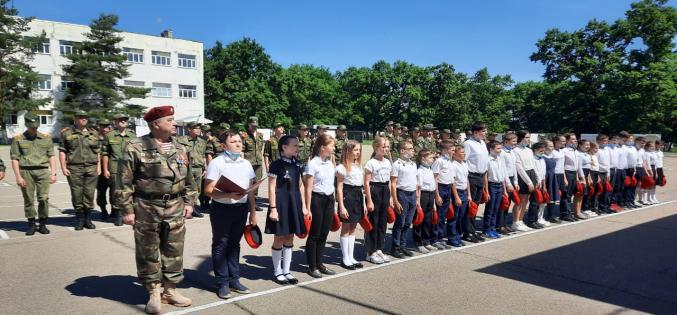 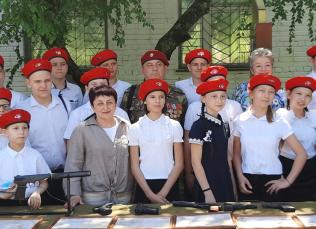 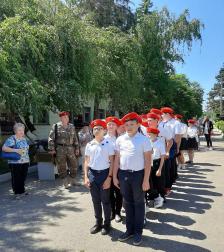 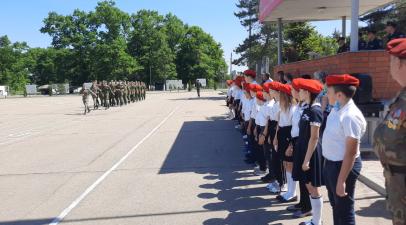 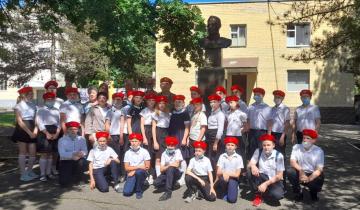 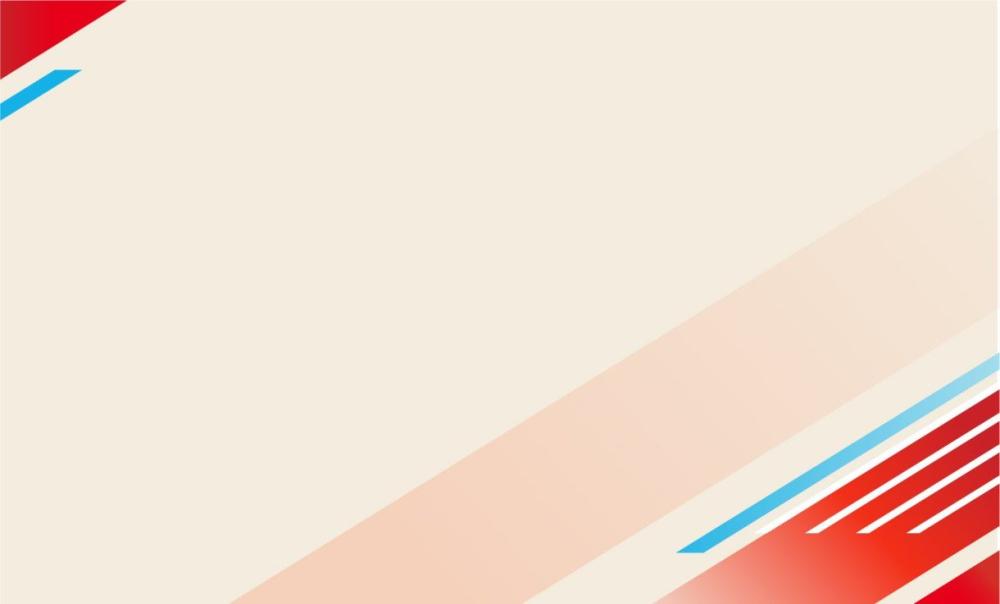 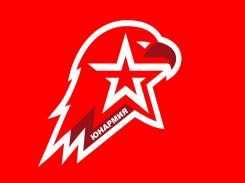 Вахта памяти у Вечного огня
Основы медицинских знаний
Начальная военная подготовка
Виды деятельности отряда «Юнармия»
Изучение истории возникновения военного дела
Знакомство с воинскими званиями, формой одежды
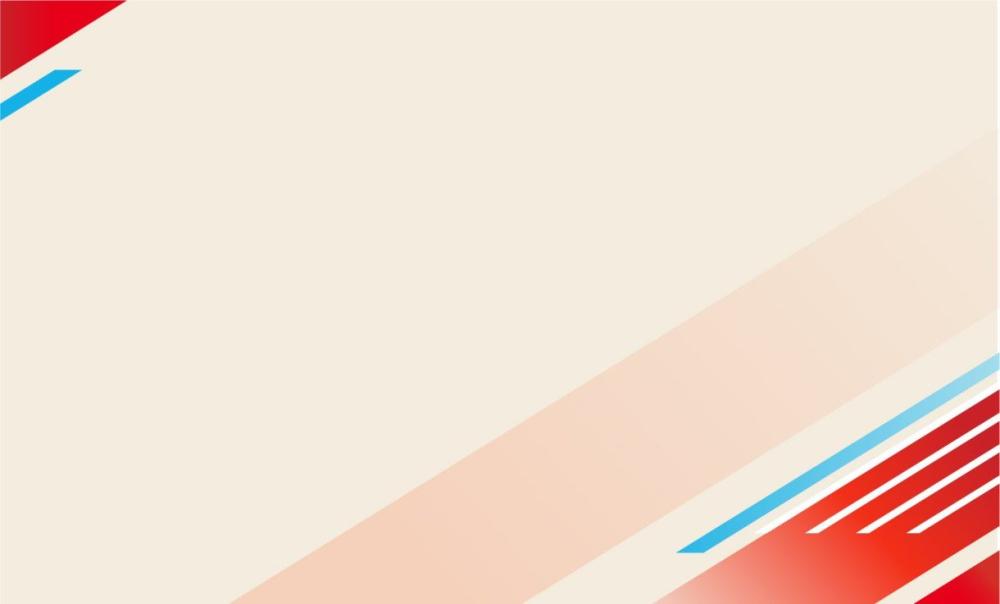 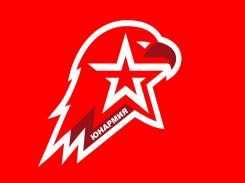 «Начальная военная подготовка». В нашем образовательном учреждении за счет часов дополнительного образования и внеурочной деятельности в рамках ФГОС осуществляется «Начальная военная подготовка» не только старшеклассников, но и учащихся среднего звена в соответствии с их возрастными особенностями. 
В школе успешно разработан и внедрен «Сборник методических материалов по строевой подготовке отряда «Юнармия», который включат в себя теоретические и практические занятия. «Огневая подготовка» включает занятия в форме лекций и тренировок по стрельбе.
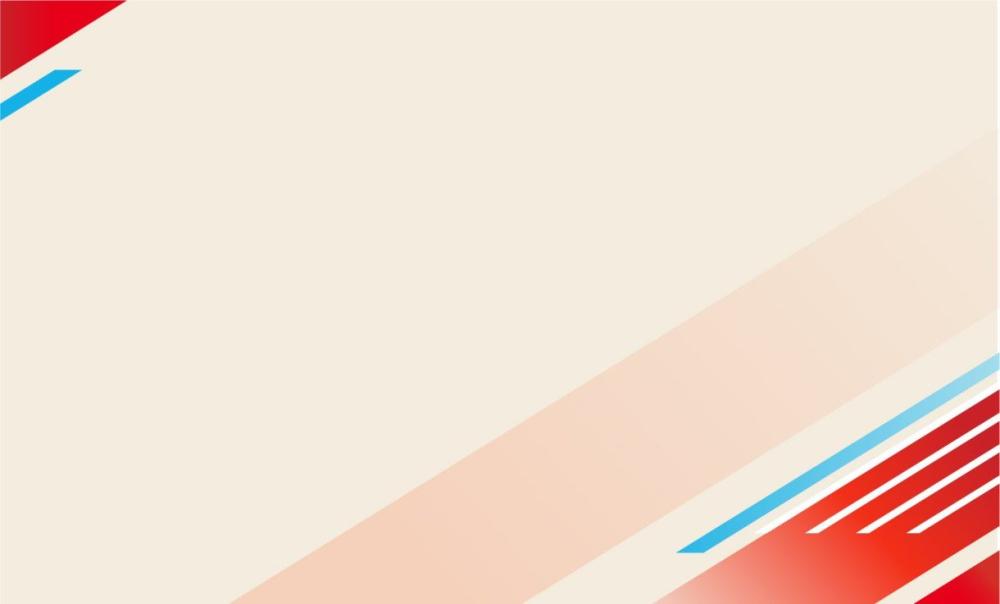 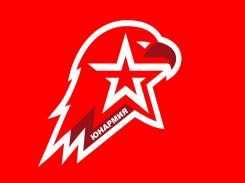 Занятия по «Основам медицинских знаний» проходят в форме тренировок с использованием тренажера. Участники отряда «Юнармия» учатся оказывать первую помощь при ожогах, кровотечениях, различных видов травм и оказанию экстренной медицинской помощи.  
«Начальная военная подготовка» успешно реализовывает задачу изучения военно-патриотического наследия России, на занятиях учащиеся изучают: историю возникновения Вооруженных сил России, воинские звания и военную форму одежды, виды оружия, знаменательные даты и победы русского войска. Данная деятельность проводится в форме круглых столов диспутов и дискуссий.
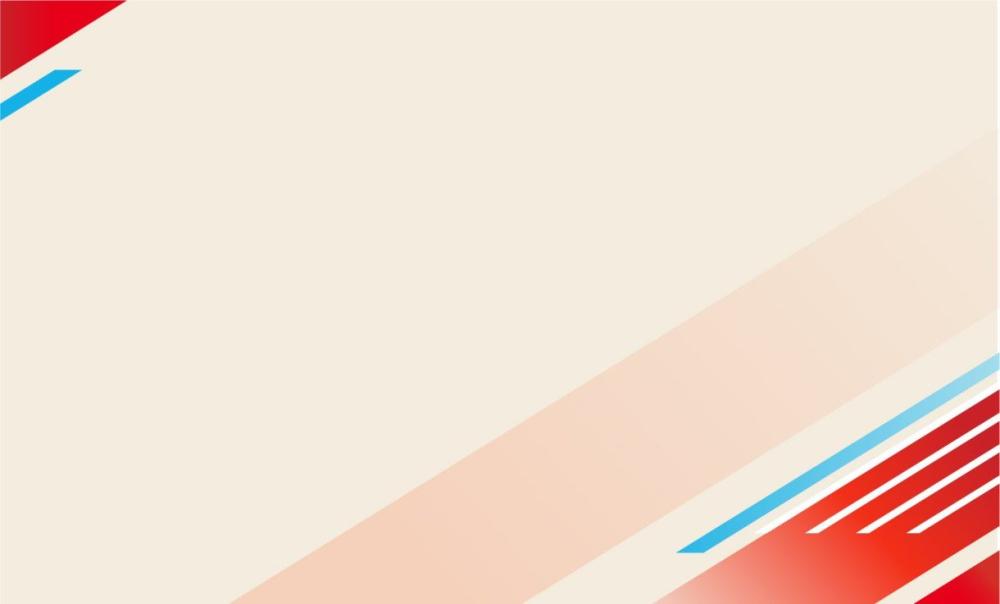 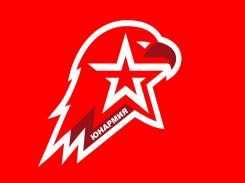 Формы  работы :
Социально-значимые проекты;
Диспуты;
Историко-краеведческая деятельность;
Тематические родительские собрания;
Кружковая работа;
Экскурсионная деятельность;
Творческая деятельность;
Проектная и поисково-исследовательская деятельность;
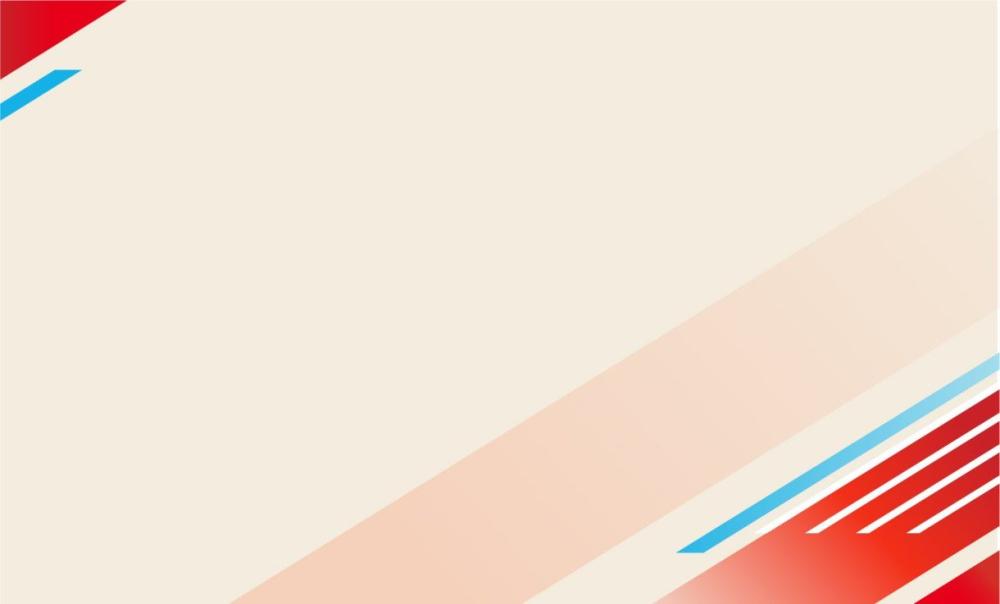 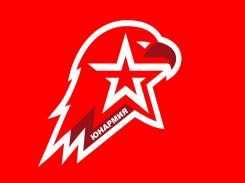 Социально-значимая акция «Журавлики Победы»
Информация о героях ВОВ 
Подготовка выступлений о героях ВОВ, изготовление панно
Формирование у школьников гражданско-патриотического сознания 
Развитие чувства сопричастности к судьбе отечества
Сохранение и передача молодому поколению памяти о героях ВОВ
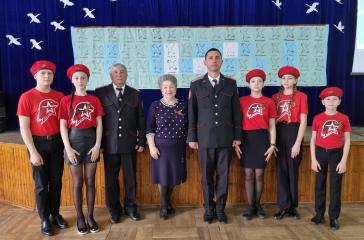 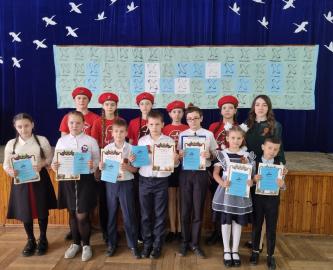 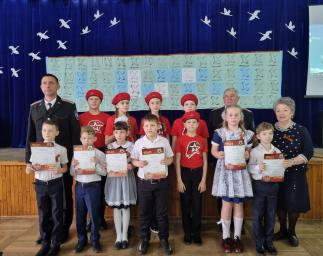 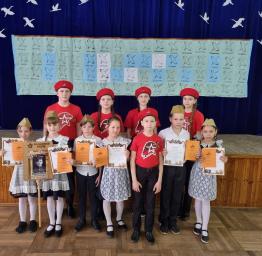 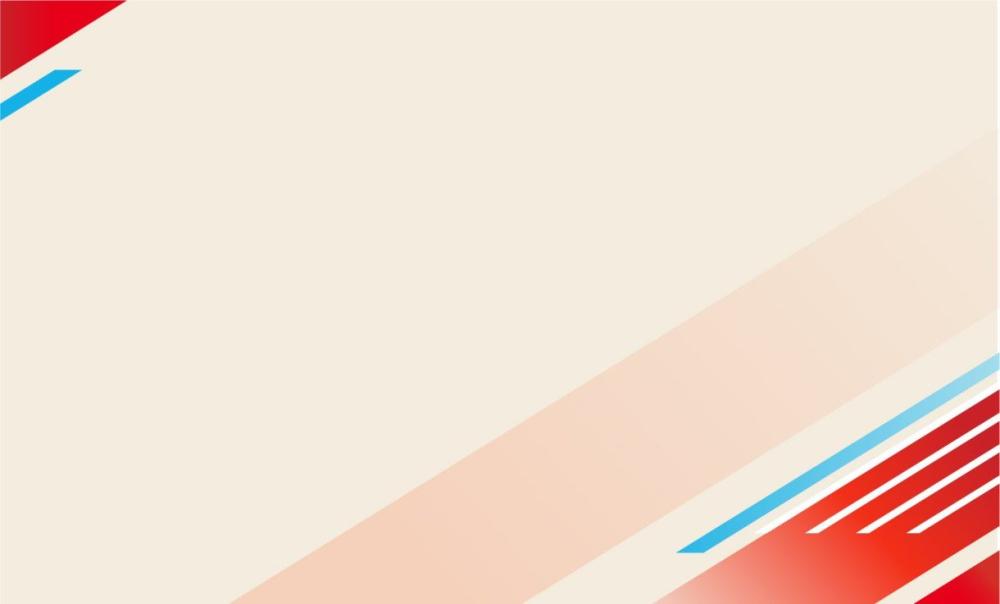 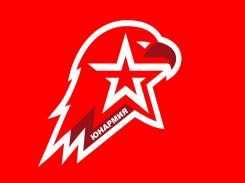 Социально-значимые акции
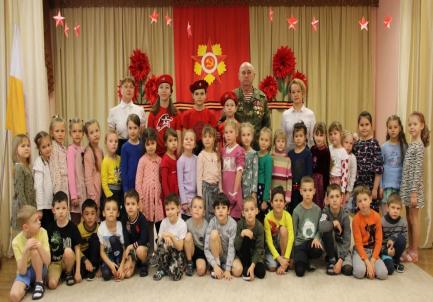 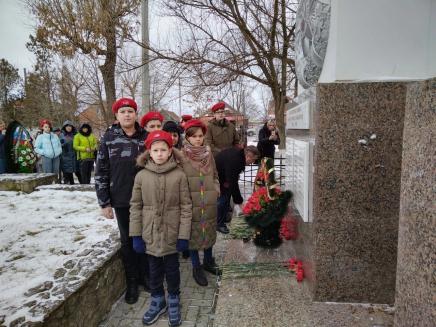 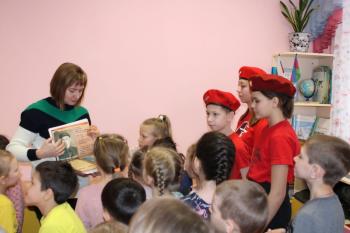 Торжественная линейка, посвященная 80-летию освобождения г. Краснодара от немецко-фашистских захватчиков, детский сад №206,10 февраля, 2023г.
«Без срока давности»,12 февраля, 2023г.
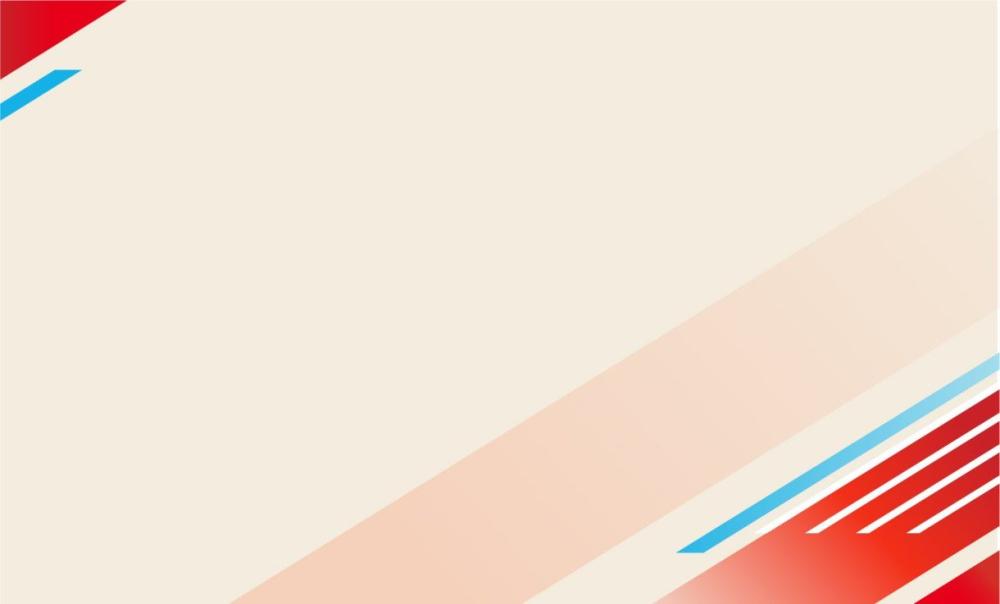 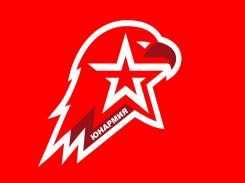 «Историко-краеведческая деятельность»
Цель Экскурсии вырабатывают у воспитанников чувственное мироощущение и воспитывают любовь к своей малой Родине. 
«Историко-краеведческая деятельность» является важнейшим направлением в деятельности отряда «Юнармия» в МАОУ СОШ №76. Изучение истории и географии государства и родного края является главной задачей всего движения в целом.
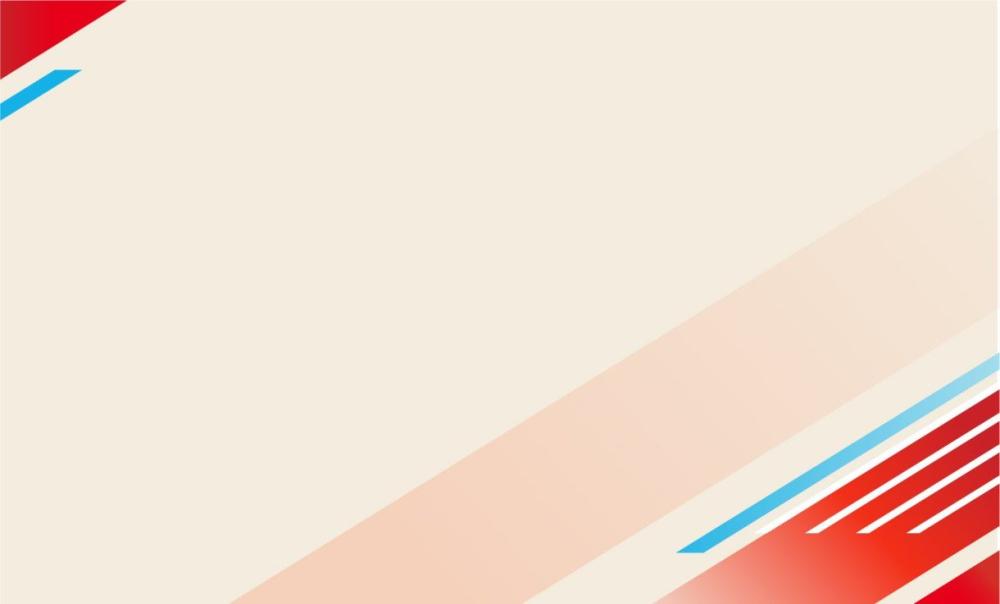 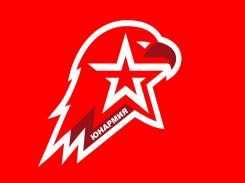 «Экскурсии в города-герои»
Мемориал «Малая земля»
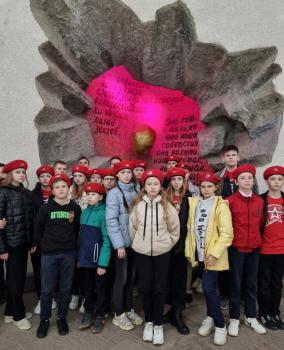 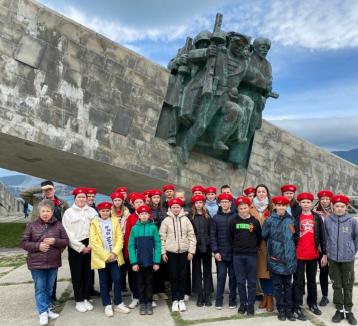 Город-герой Новороссийск, 7 мая, 2022г
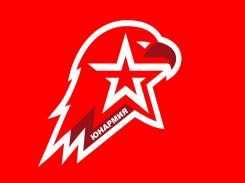 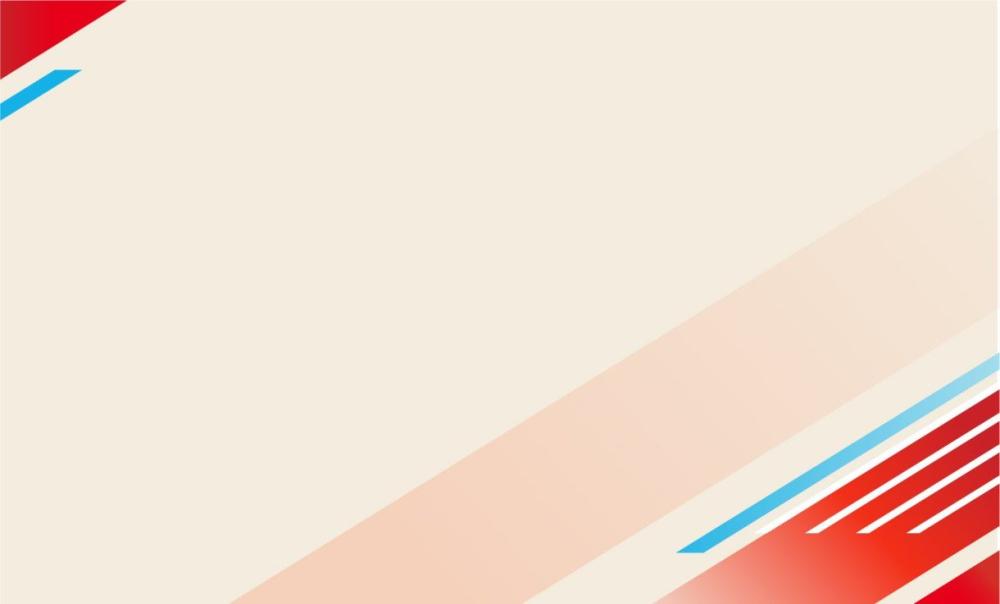 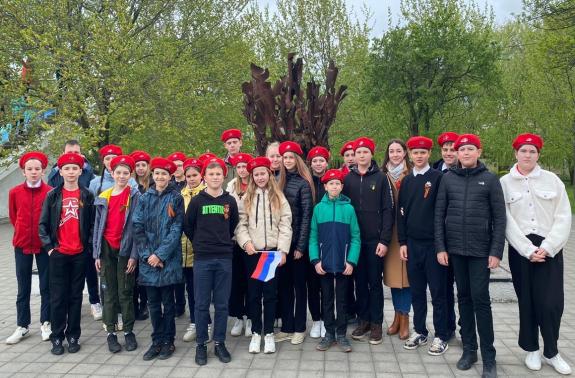 Макет карты-схемы 
боев на Малой Земле
Мемориальный комплекс «Долина смерти»
Памятник «Взрыв», п. Мысхако, 13 мая, 2022г.
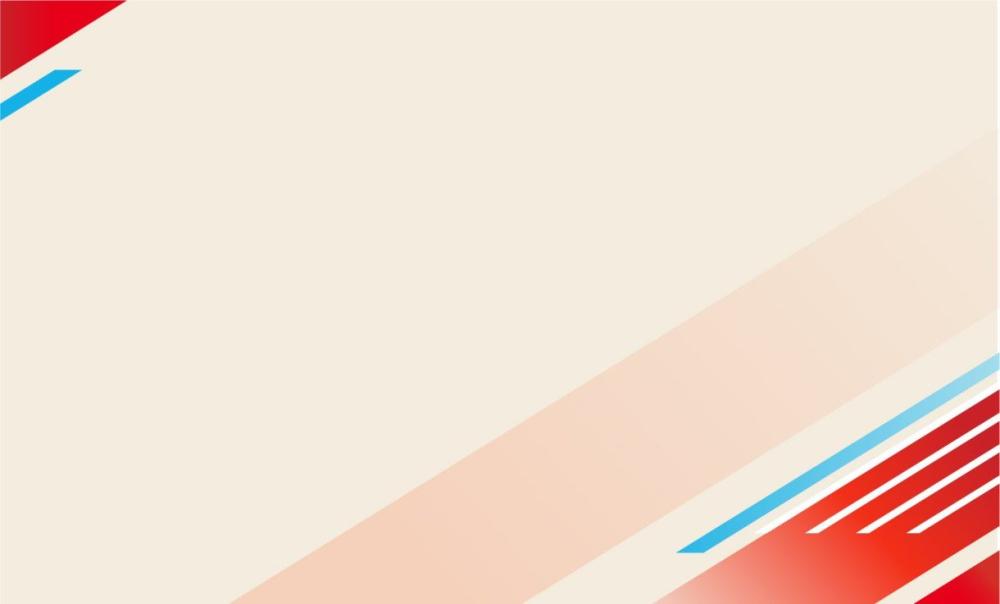 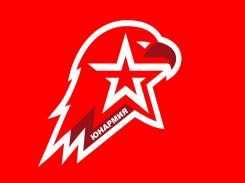 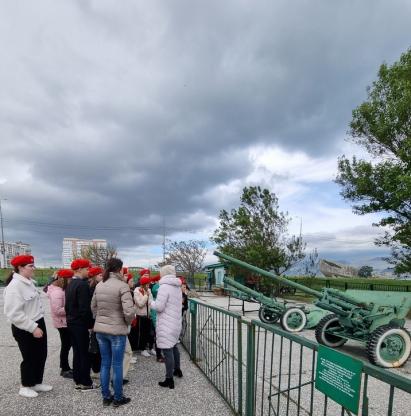 Мемориальная экспозиция 
«Оружие и боевая техника периода Великой Отечественной войны 
1941-1945гг.» г. Новороссийск , 
май 2022г.
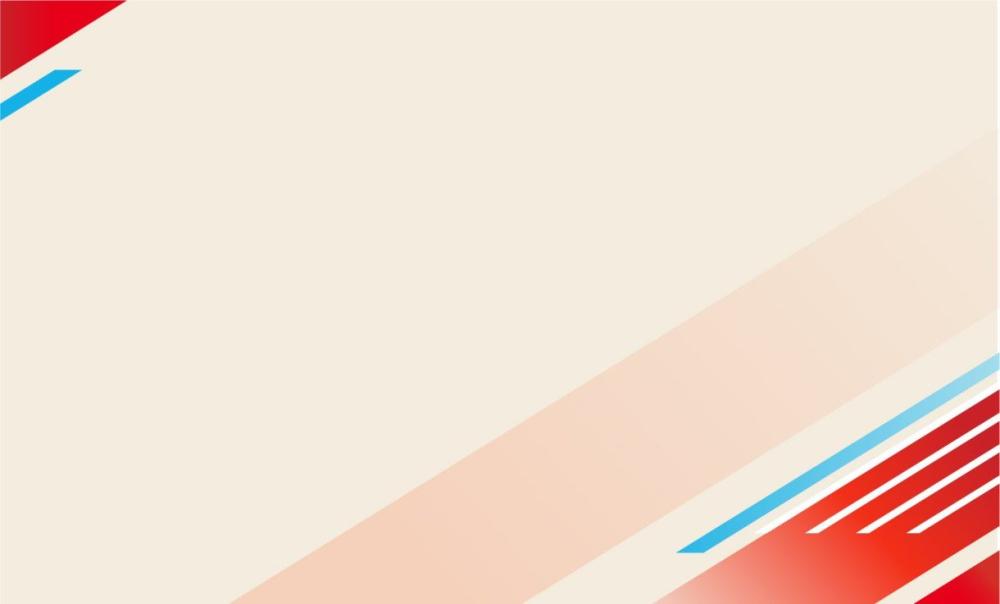 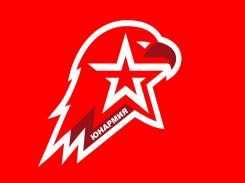 Исторический парк «Россия-моя история»
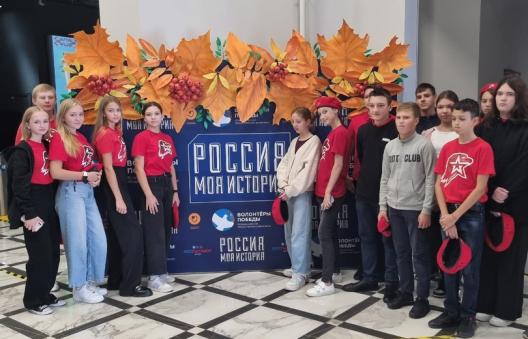 Выставка «От великих потрясений к Великой Победе .
Россия-моя история»24 сентября, 2022г.
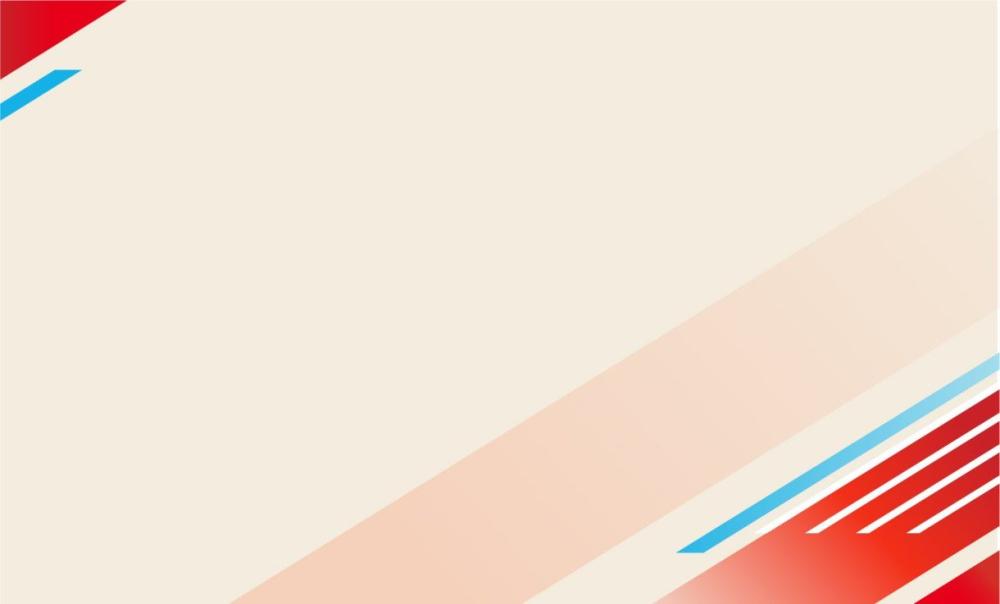 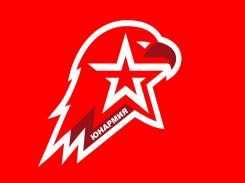 Краснодарский государственный историко-археологический музей заповедник им.Е.Д.Фелицина
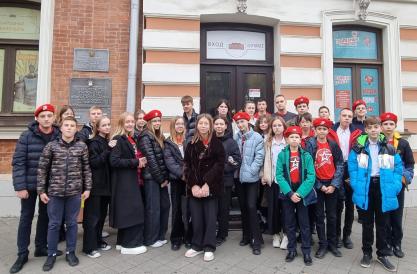 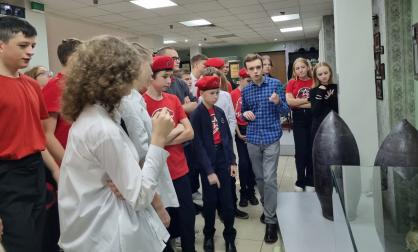 Выставка «Кубань в годы Великой 
Отечественной войны 1941-1945», 9 ноября 2022г.
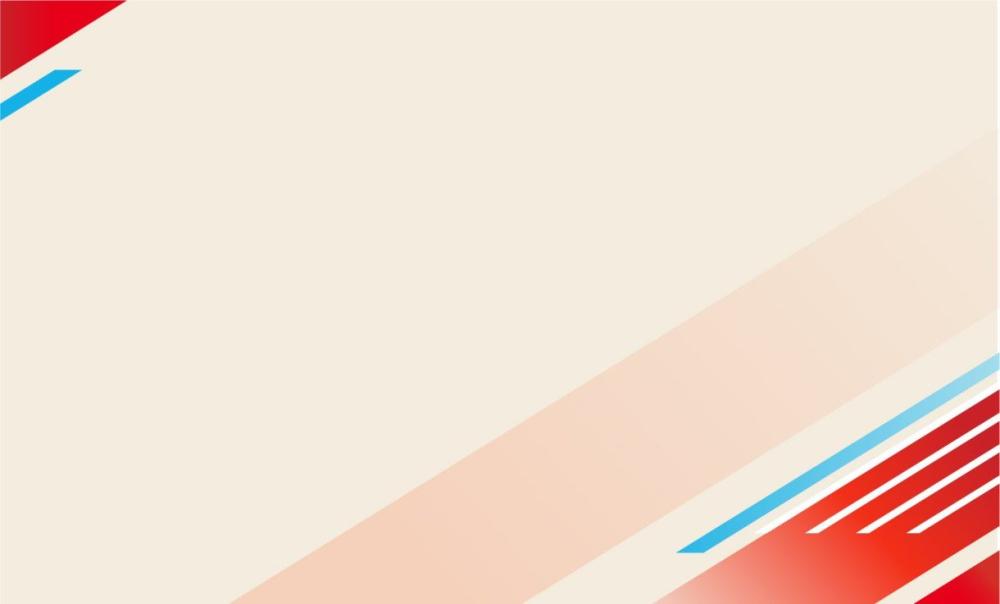 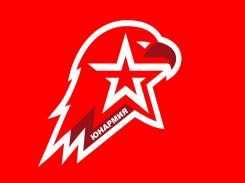 «Проектная и поисково-исследовательская деятельность»
Цель: в рамках внеурочной деятельности ФГОС осуществляется обучение юнармейцев военной археологии, музейному делу.
Исследование боевого пути 4-го Гвардейского Кубанского Казачьего Кавалерийского корпуса и открытие памятного знака казакам-героям  Великой Отечественной войны 
на берегу р. Кубань, около х.Маевский
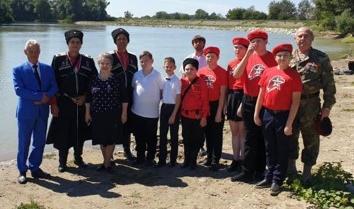 10.09.2021г. Памятник был установлен участниками сетевого сообщества
 ( МАОУ СОШ №76, МБОУ ООШ №11 х.Маевский, МБОУ СОШ №68МБОУ ДО ГДЮСШ г. Краснодар)
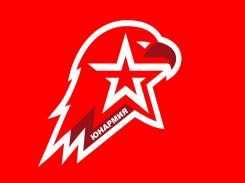 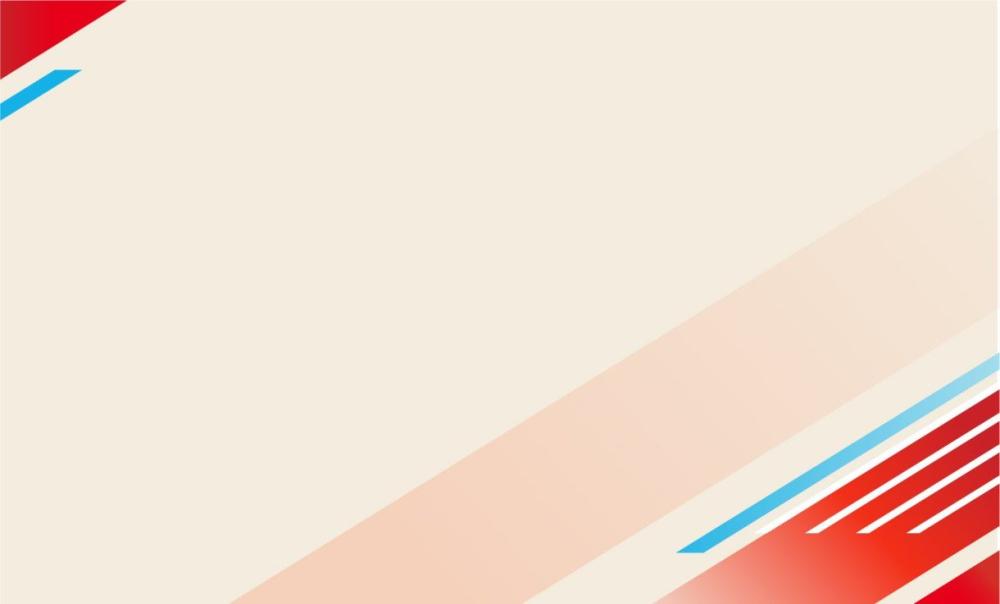 «Кружковая работа, диспуты»руководитель кружка  Шишов Андрей Леонидович
Цель: изучить военно-патриотического наследия России: историю возникновения Вооруженных сил России, воинские звания и военную форму одежды, виды оружия, обучить навыкам использования оружия, знаменательные даты и победы русского войска.
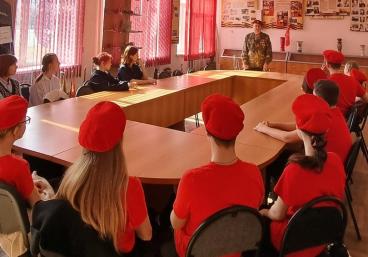 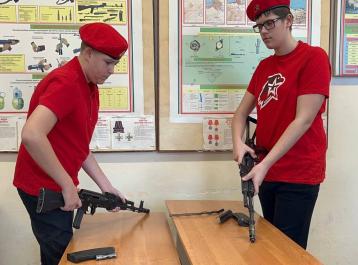 Изучение истории возникновения Вооруженных сил России, воинских званий и военной формы одежды, видов оружия, знаменательных даты и побед русского войска.
«Огневая подготовка»
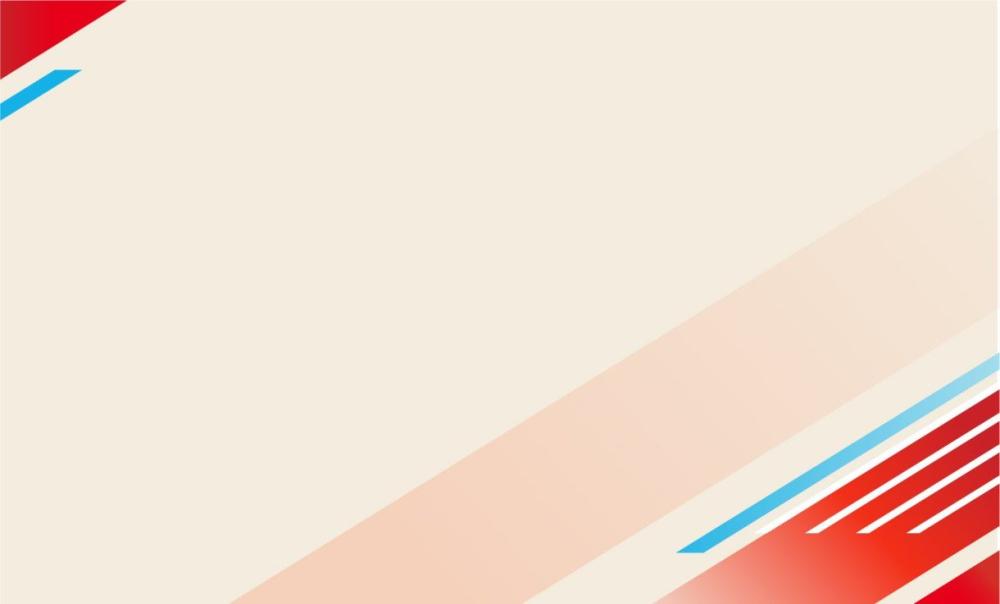 «Экскурсионная деятельность» 
в школьном музее боевой славы  
4-го Гвардейского Кубанского Казачьего Кавалерийского  корпуса
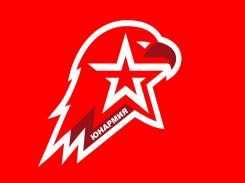 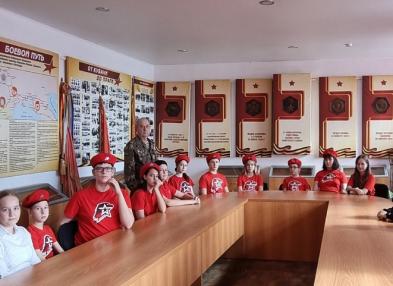 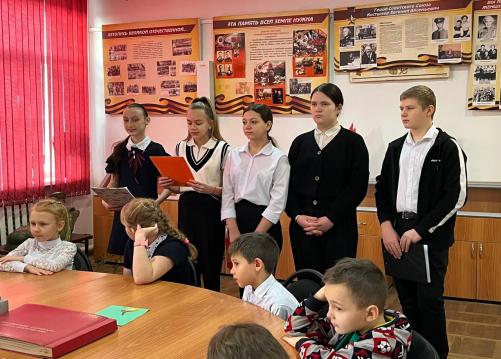 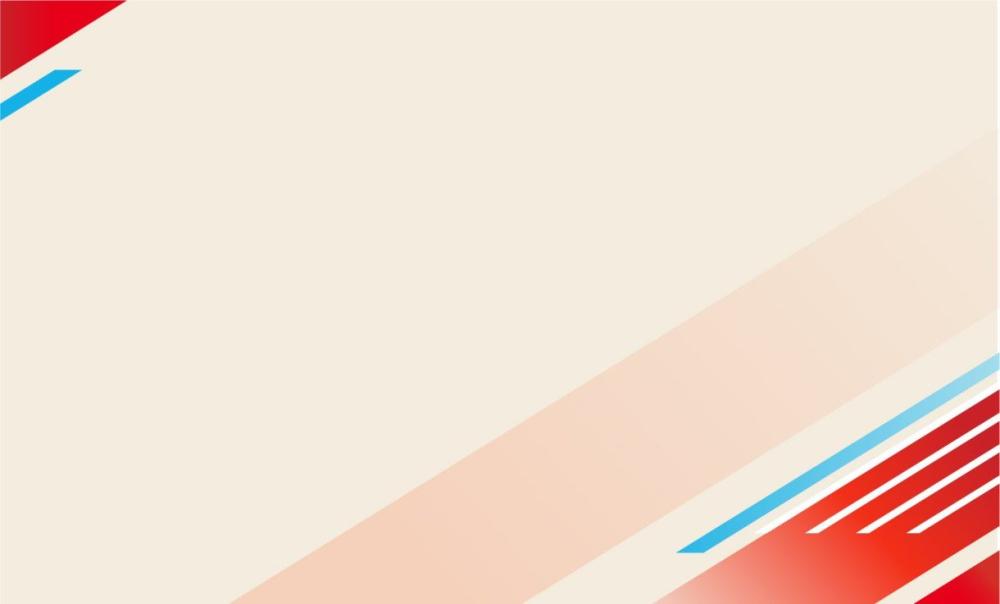 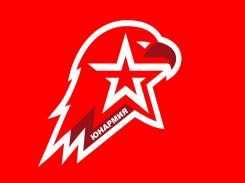 «Творческая деятельность»
Цель: овладение современными компьютерными технологиями, видео и фоторедакторами, а также дает возможность публикации своих творческих работ в СМИ и сети Интернет.
- широкий спектр реализации возможностей в отряде говорит о многогранности подходов в творческой деятельности юнармейцев.
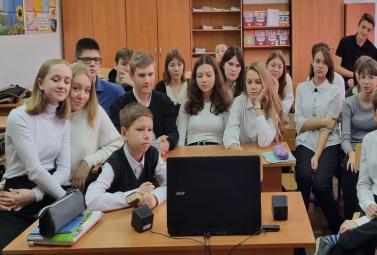 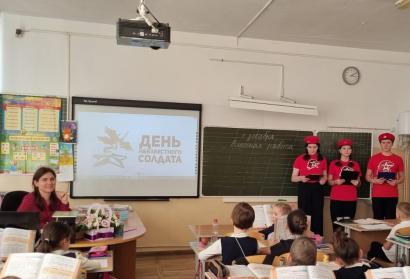 Просмотр и обсуждение учебных, документальных и художественных фильмов о войне и локальных 
военных конфликтах.
Знакомство учащихся младшей школы  с героями
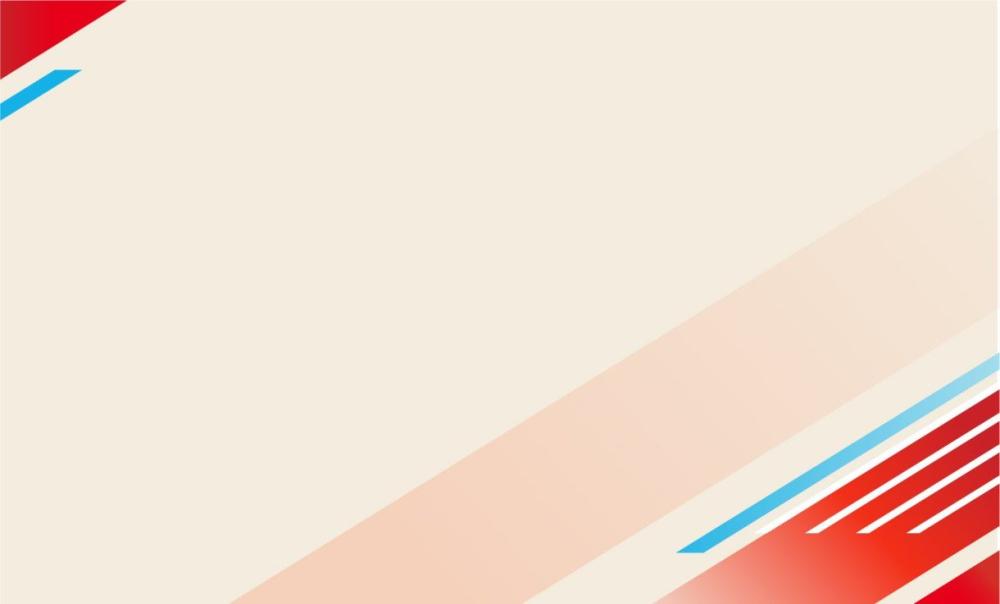 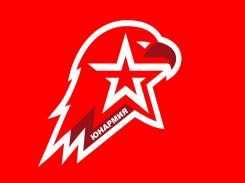 Городская военно-спортивная игра «Зарница» ( ВСИ «Зарница»)
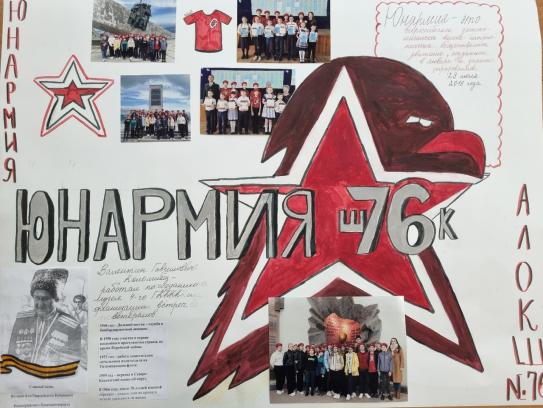 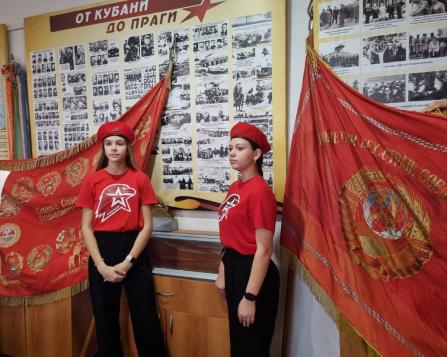 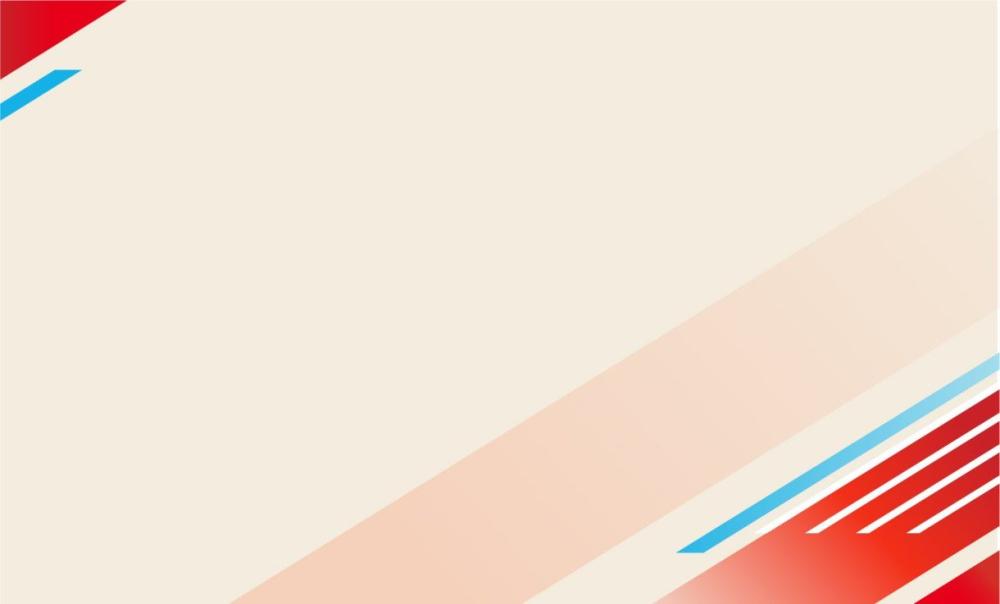 Юнармейцы, являясь потомками героев ВОВ, гордятся историей своей школы и страны и прикладывают все усилия для того, чтобы доказать, что они чтят и помнят подвиги наших прославленных героев
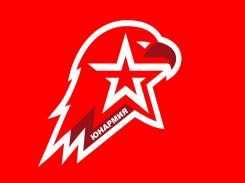 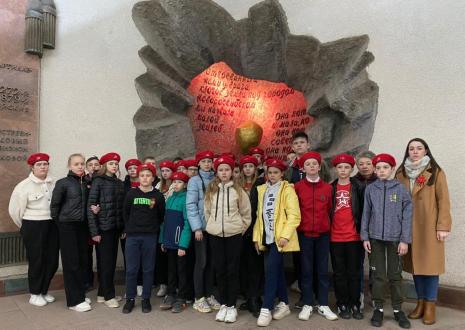 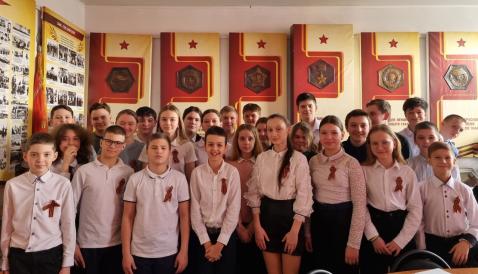 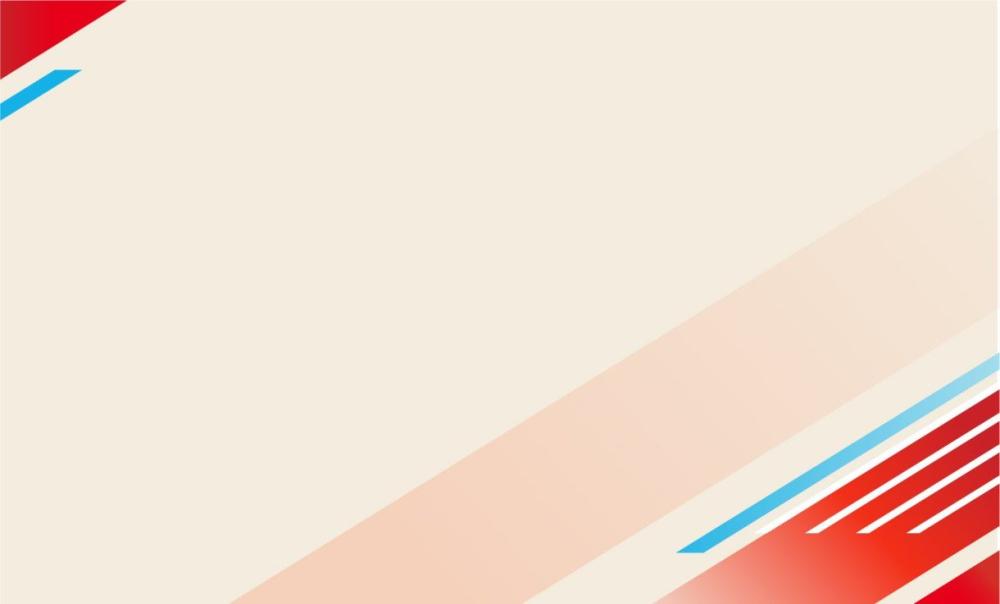 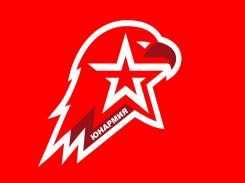 Спасибо за внимание!
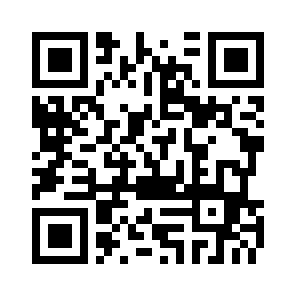 МАОУ СОШ №76 ст. Елизаветинская, 
ул. Советская №62